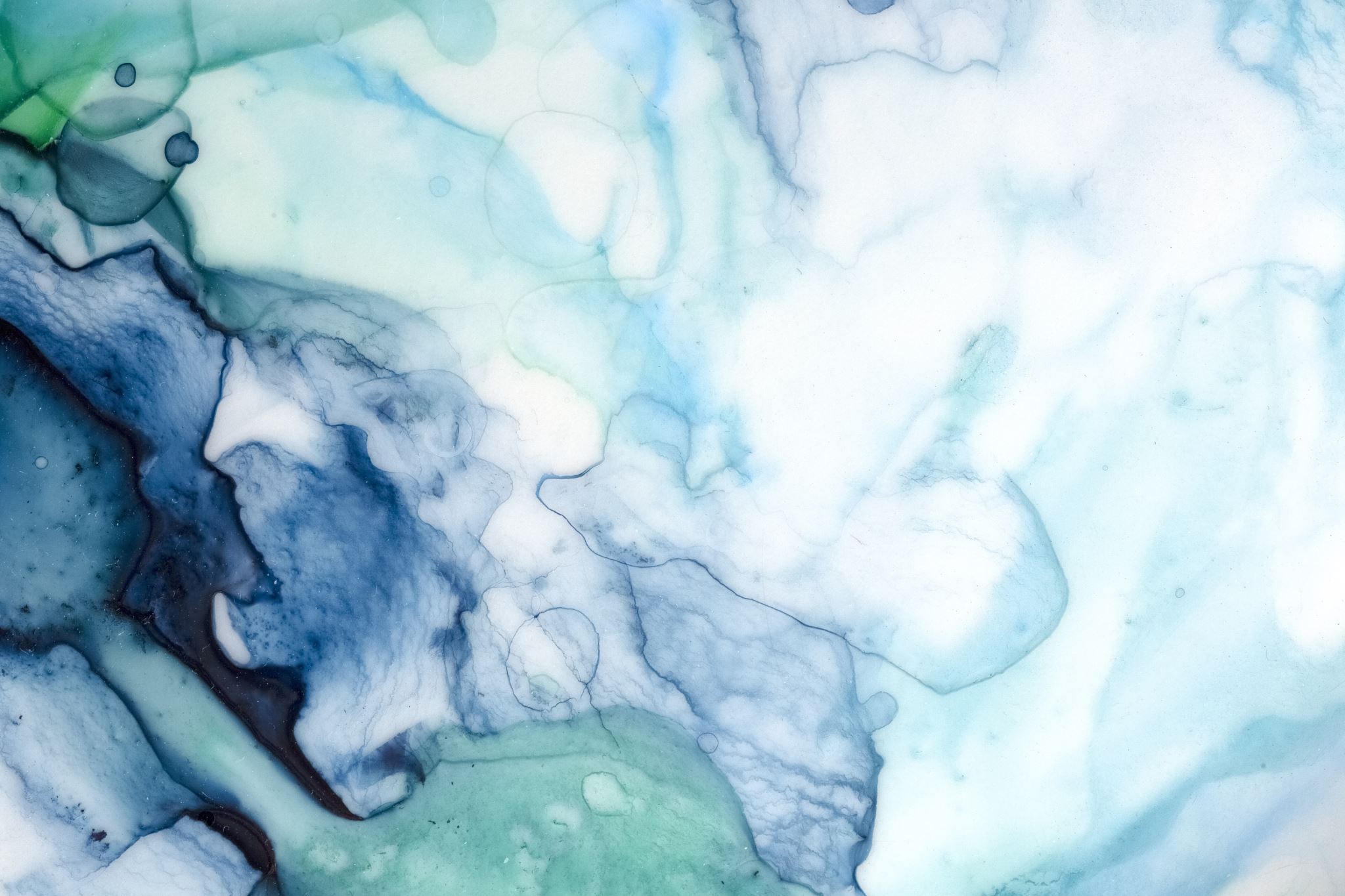 REIMAGINING FLEX
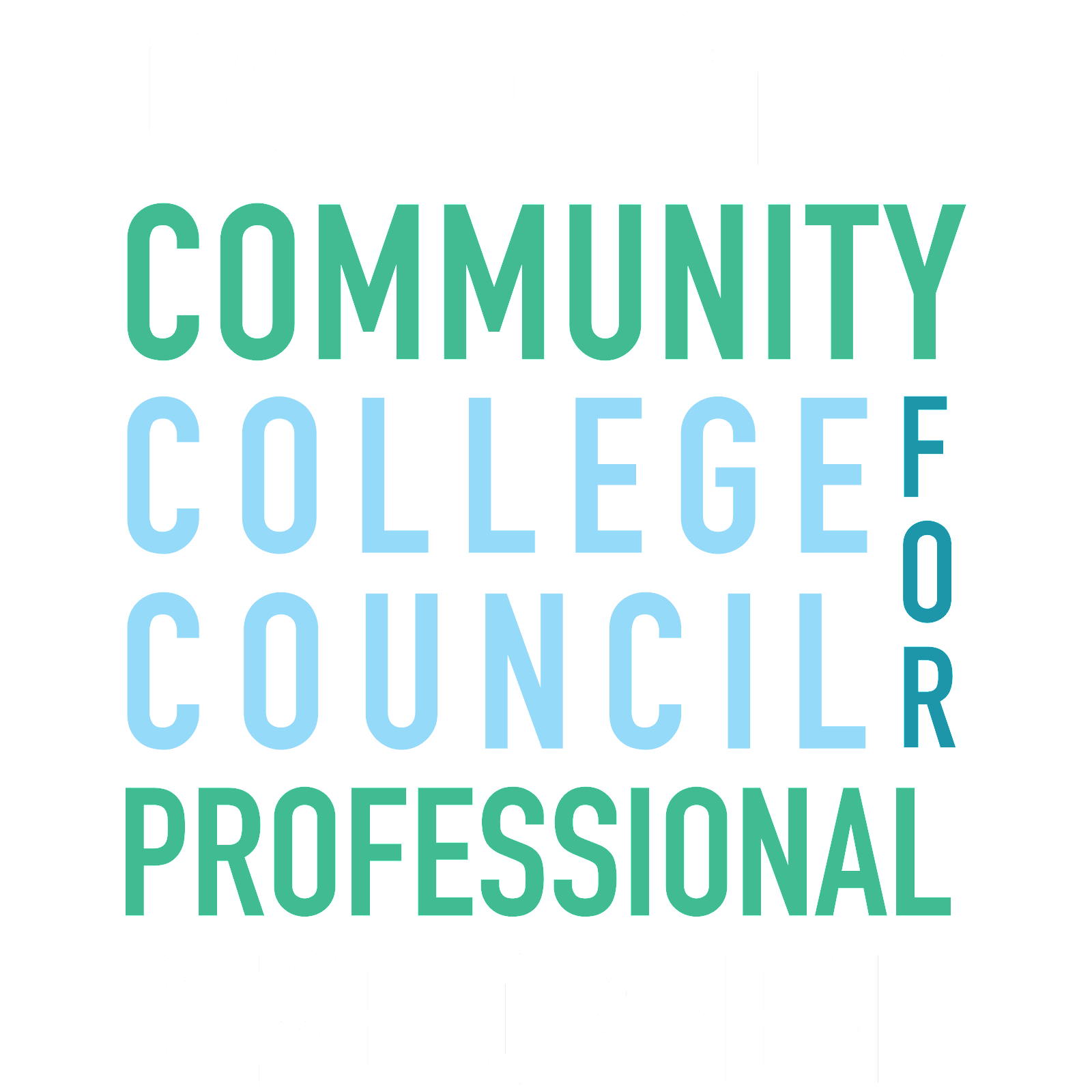 Overview
Language alignment with Title 5 and the Flex Guidelines 

Is it in need of an update?

Interactive learning 

Having a seat at the table

Prioritize professional learning opportunities for all employees 

Communicate and collaborate with your colleagues
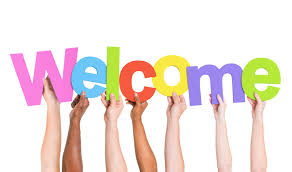 Current Conditions
Title 5, Section 55720 Faculty who teach apportionment-generating courses should participate in development activities related to faculty, “staff, student, and instructional improvement” in addition to providing day-to-day classroom instruction.

The Guidelines for the Implementation of the Flexible Calendar Program, were prepared by the Faculty Development Committee of the Academic Senate for the California Community Colleges in conjunction with the State Chancellor's Office.
What is the Flexible Calendar?
In addition to providing time to conduct these activities, the program also should allow institutions flexibility in scheduling configurations (Title 5, Section 55722), including but not limited to:

A calendar comprised of two 16-week semesters with an intersession
Courses scheduled for student enrollment on an open-entry / open-exit basis
Courses scheduled independently of any term configuration
Current Conditions
The Board of Governors through the Chancellor’s Office - required by California Code of Regulations (aka legislation) to oversee the Flexible Calendar program for the California Community Colleges.

The Flexible (Flex) program consists of staff development activities “in-lieu-of” regular instruction.

The Flexible Calendar Schedule defines academic calendars as consisting of at least 175 instructional service days and allows for up to 15 of those days to be dedicated to professional development.
Pop Quiz
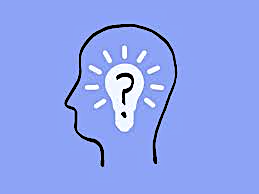 When was the language in the Flex Guidelines originally written?


1993
Pop Quiz
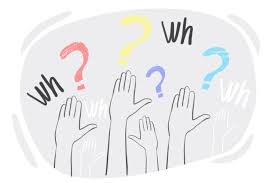 2)   When was the language in the document last revised?


2007!?
What Does This Mean?
Details on the permissible program activities and documentation requirements can be found in:

The Guidelines for the Implementation of the Flexible Calendar Program (April 2007), prepared by the Faculty Development Committee of the Academic Senate for the California Community Colleges in conjunction with the Chancellor's Office 
& 
Title 5 Legislation 

There are 2 documents with varying descriptions on how institutions should administer and manage PD
Forms and Guidelines
Each of the 4 tables in this room has: 
Hard copies of these two documents 
QR codes that link directly to electronic versions

Guidelines for the Implementation of the Flexible Calendar Program (PDF) - Adopted April 1993, Revised April 2007
Flexible Calendar Certification Form (PDF) - Due June 14, 2023

Flexible Calendar Planning and Certification Memo ~ February 28, 2022
https://www.cccco.edu/-/media/CCCCO-Website/Files/Educational-Services-and-Support/x_flex-calendar-guidelines-04-07-ada.pdf
Room for Improvement?
Since the flexible calendar program removes time from the instructional program, there is a reasonable expectation that use of the time should foster instructional improvement. 

In addition, the law provides for ‘staff improvement’ and ‘student improvement’ as part of instructional improvement.

The flexible calendar removes time from the instructional program, so those hours should be used for instructional improvement. 

Existing legislation states that ‘staff improvement’ and ‘student improvement’ are a part of instructional improvement.
Historical Context of the Title V and Flex Guidelines
Last updated in 2007.

Important to revise these guidelines to meet the current educational landscape's needs

Let’s expand upon this year’s theme of  “Deconstructing Barriers to Equity and Inclusion”
Chancellor’s Office Charge - Fall 2022
Marty Alvarado, Executive Vice Chancellor, Educational Services and Support 

Review of the Flex Guidelines and recommendation on whether changes need to be made 

If so, what changes?
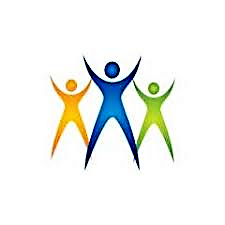 Activity #1
Show of hands 

Classified = on the right side 
Administrators = in the middle
Faculty = on the left side

Respective group discussion

Take a couple minutes to discuss, what aspects your representative body would modify?

*Results appear on the following slides
Classified Group - Response (work space)
Administrator Group - Response (work space)
Expand to all groups (classified faculty admin / management)

More explicit language for “approved activities” instructional improvement

PD categories for percentage of improvement activities (Ex: DEIA, job enhancement, Wellness ~ set percentage of established categories)

Established cycle of revision for guidelines

Clarity of calculations
Faculty Group - Response (work space)
Previous Vice Chancellor’s Charge (Fall ‘22)
Recommendation from (Former) Executive Vice Chancellor, Educational Services and Support 

General review of the Flex Guidelines 

Are changes needed, if so what?

Breakout session  *Results appear on the following slides
Review of Collective Efforts – Last Conference
Fall ‘22 (1 of 3)
Language Alignment
The focus is on aligning the language in the existing documents, Title V and Flex Guidelines, to find common ground and encourage more substantive offerings.
Need For Modernization of Programs
There is a need to modernize professional development programs to address the changing needs of colleges.
This includes factors like:
·       Equity
·       Internal development
·       Flexibility
·       Adaptation to an evolving work environment
Review of Collective Efforts – Last Conference 
Fall ‘22 (2 of 3)
Funding Challenges
The discussion acknowledges that funding limitations and the allocation of funds to various activities and accounts can be a source of frustration and impact the effectiveness of professional development programs.
Variance Among Institutions
There is significant variance in professional development programs among institutions, including differences in funding, support structures, and accountability. This variance poses challenges to achieving uniformity.
Purpose Statement Review
It’s important to revise the purpose statement of the Chancellor's office guidelines, to include student improvement and its implications for professional development.
Review of Collective Efforts – Last Conference
Fall ‘22 (3 of 3)
Assessment Survey
There is a need to encourage consistent evaluation. This could be achieved through the creation and implementation of an assessment survey to collect data about each district or college's professional development programs.  
We would caution against spending too much time on collecting detailed data due to the significant variance.
Concern Over the Broadening of What’s Considered “Professional Development”
The goal is to move beyond quantity-based offerings to encourage more substantive and meaningful professional development opportunities.
The current language categorizing professional development leaves it open it be interpreted too broadly.  include items like watching “any” video or the ability to have someone sign-off or blanketed numbers of hours, should be considered insufficient.
Challenges with Part-Time Instructors (Freeway Flyers)
It’s difficult to create an equitable comprehensive professional development program for part-time instructors already employed in other capacities.
Turnover in Leadership - Uncertainty
Marty Alvarado vacated the position

Time before a replacement was appointed 

Time for replacement to be onboarded and acclimated to new role

Desire to mobilize and continue momentum forward
A Flex & Title 5  Work Team was Assembled
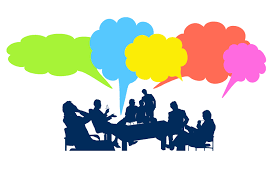 The team was comprised of:
Jason Robinson, Matt Grills, Patricia Hinck, Ruth Leal, Krista Raimondo, Emma Rogers, 
Vicky Valle, Cindy Walker, Kay Weiss, Jonathan Henderson,  and Allissa Blystone

And 4CPD Board members:
Rania Hamdy, Taneisha Hellon, Natalie Halsell, Pilar Huffman, Shannon Krajewski, Jessica Martin, and Chris Franz

We met six times via Zoom over this past Summer
The Workgroup's Journey
Challenges due to turnover at respective college’s 

Goal of collaborative dialogue with the Chancellor's office

How was the workgroup was initiated? 

Process of evaluating Flex Guidelines and Title 5 language
Items identified by the Summer ‘23 workgroup (1 of 3)
Revise Flex Categories
Clarify what qualifies as Professional Learning with examples.
Inclusivity of Professional Learning
Provide access to professional learning for all employees.
Explore incentives, support mechanisms, and accountability for learning.
Clear Program Definition
Clarify the distinction between Flex and Professional Learning.
Provide clearer definitions for Professional Learning, Professional Development, and the purpose of Professional Learning.
Funding and Consensus
Provide base funding for professional learning based on employee FTEs.
Allocate additional funding based on employee participation relative to the number of activities offered.
Items identified by the Summer ‘23 workgroup (2 of 3)
Standardize Minimum Hours
Specify the minimum required professional learning hours for different employee categories.
Propose a range of obligated hours for each employee category.
Fund colleges based on the number of employees and required hours.
Coherence Across Documents
Align Flex guidelines with Title V requirements for clarity.
Inclusive Language
Use inclusive language throughout the document to encompass all employee groups.
Accountability Mechanisms
Provide incentives for colleges meeting minimum professional learning requirements.
Use a Chancellor's Office-approved system for tracking and evaluation.
Encourage Diverse Learning
Incentivize and reward learning in various areas.
Connect professional learning to the evaluation process.
Items identified by the Summer ‘23 workgroup (3 of 3)
Evaluation and Reporting
Establish retrospective reporting mechanisms.
Use the Chancellor's Office-approved system for tracking professional learning.
Share evaluation results and evidence of impact.
Reach out to Cheryl ashanboch head of academic senate – best most representative group
Regular Review Mechanism
Assemble a review group every 5 years to assess and update the guidelines to meet evolving needs.  Don’t force chancellors office  suggesition that these be reviewed periodically as needed
Clear up language
Resource Requirements
Share the structure for professional development support within districts.
Foster buy-in from all staff levels.
DEIA Training Integration
Report how DEIA training modules are utilized in training opportunities and onboarding programs.
Glossary of Terms
Include definitions for key terms like professional development, professional learning, flex, and more.
Term Glossary
Define important terminology, such as professional development, FTE, Title V, and apportionment.
Success with the Chancellor's Office
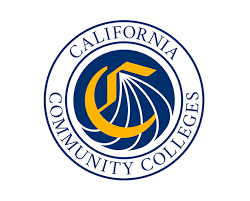 The Chancellor’s office team:
John Stanskas,   Executive Vice Chancellor, Educational Services and Support 
Raul Arambula,  Dean, Educational Services and Support Division
Rosa Estrada,   Analyst, Educational Services and Support
Yvonne Lopez,  Curriculum Specialist, Educational Services and Support

John has agreed to establish a formal task force to update the Flex Guidelines.

Ambitious timeline to present an updated document to the State Board in July
Current Vice Chancellor’s Charge
We’re not rewriting existing legislation

But, the current Flex guidelines can be revised to become more inclusive and effective
Workgroup Slides and Guidelines
Guidelines for the Implementation of the Flexible Calendar Program (PDF) - Adopted April 1993, Revised April 2007
https://www.cccco.edu/-/media/CCCCO-Website/Files/Educational-Services-and-Support/x_flex-calendar-guidelines-04-07-ada.pdf

Flexible Calendar Planning and Certification Memo ~ February 28, 2022
https://www.cccco.edu/-/media/CCCCO-Website/About-Us/Divisions/Educational-Services-and-Support/Academic-Affairs/Flexible-Calendar/flex-calendar-memo-fy-2022-2023-a11y.pdf?la=en&hash=0CA8C1C97BDD79492D1DE00F1C23B74555FC4F02
Activity 2 ~ Invitation for Recommendations
Engage in constructive dialogue to solidify future of PD on CCC’s 

Participants will actively engage in discussion and share their suggestions

Assemble proportionately in the 4 quadrants of the room 

There are Post Its and pens on each of the four tables 

There are QR codes in the four corners of the room linking directly to the Title 5 and Flex Guidelines

Take a few minutes to access the workgroup slides and provide guided feedback on each aspect
*Results appear on the following slides
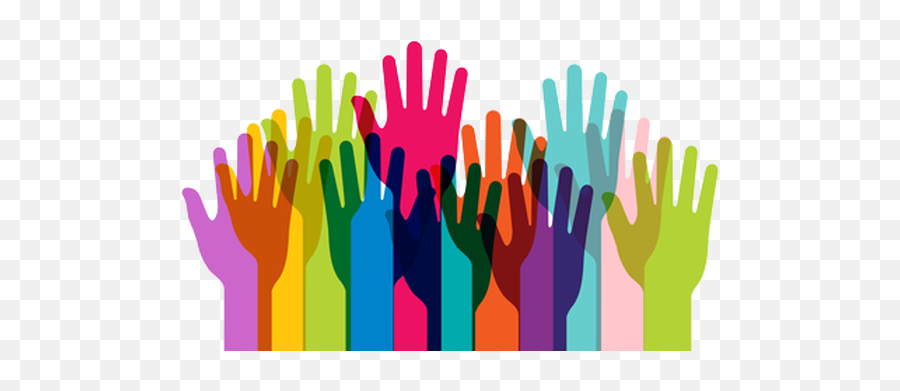 Group #1  Focused Areas (work space)
1) Parameters of the flexible calendar program
Question: Who holds employees responsible to complete hours?
Question: What is the definition of an instructional day (our group saw that there was a big discrepancy over hours that might constitute a “day” - is it only the hours being taught on a particular day / does it include prep hours and/or office hours?
	What is the standard - can there be a standard across all of the colleges
Palomar’s Example: 35 Hours for FT Faculty to accomplish their workload (15 hours instruction, 15 hours prep time, 5 hours of office hours), therefore an instruction day averages out to be 35 hour/5 days in a week = 7 hours
	7 Hours X 6 Days of Flex = 42 hour required PD Hours of FT Faculty
But others in our group ranged from 20 to 50, with convocation/all-college days in the mix (need a standard?)
Group #1  Focused Areas (work space)
2) Determining flexible calendar accountable hours
Should be standard throughout the system, i.e. an employee is an employee (Full Time employee would include faculty, classified, administrators / same for Part Time)

Program should be extended to all employees (FT & PT)
Define what/who an employee is?
Should there be a cap per time./Activism? 
Who approves/checks submitted training (PD Committee, Deans)?

Question: Should Part Time employees be required to complete the same amount of hours that Full Time complete (should there be a differentiation at all)?
Group #1  Focused Areas (work space)
3) When flexible calendar hours may be performed
Flexibility to accomplish throughout the Academic Year, in addition to training provided  and required during a designated Flex Week

Flexibility means not being limited to the Flex Week (i.e. not having to be completed in consecutive days with programming only being provided in a “week” of sessions
Group #2  Focused Areas (work space)
4) Hourly credit for activity participation
More clarity on how colleges can apply hours. 
Include language to reflect all employee groups. 
Classified to be included and be supported for the same hours as faculty. 

Employees who are learners should revive one credit per hour. 
Include Prof Dev hours in classified evaluations 
Reflect manager support for classified prof to attend PD.
Group #2  Focused Areas (work space)
5) Flexible calendar program activities
Expand formats to include communities of practice, cohort trainings
Is course curriculum allowed? Some colleges consider this prof. Responsibilities
Suggesting x number of hours or a percentage that are designated  for wellness, DEIA, etc. 

Add a focus on whatever the current CCC mission/initiatives are as this document ages. Offering the option of a student free day instead of having flex day the day before the term begins.
Group #2  Focused Areas (work space)
6) Funding for flexible calendar activities
..
Group #3  Focused Areas (work space)
7) Coordinator for the flexible calendar program
..
Group #3  Focused Areas (work space)
8) Advisory committee for the flexible calendar program
..
Group #3  Focused Areas (work space)
9) Individual faculty contracts
..
Group #4  Focused Areas (work space)
10) Evaluation
Configuration of individuals should be more specific to include classified and other stakeholder groups with a vested interest in college business and community impact. 

There is no accountability with the evaluation process, so it would be helpful to add a statement addressing this.
Group #4  Focused Areas (work space)
11) Chancellors’ requirements for establishing or   
      maintaining a flexible calendar program
..
Group #4  Focused Areas (work space)
12) Definition of terms
..
Activity #3 ~ Key Ideas
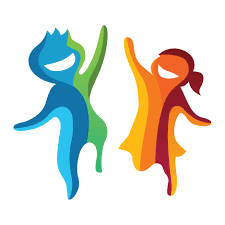 What would you like to focus on polishing up with our remaining time?

Given the topics that we’ve collectively uncovered what are the top three priorities in order? 

Given the knowledge that a task force is being assembled to revise this document next year what is the main point you would want to see is addressed in this new document?
Group Responses - Primary Target
A standard for all employees to accomplish PD (differentiating between PT and FT employees perhaps). 

Inclusivity of all employee groups (not parsed out to be only for faculty, but to be equitable with the inclusion of classified and administrator constituency groups)

Flexibility to complete hours during an Academic Year, but without negating the strength found in a designated Flex Week
Success with the Chancellor's Office
In summary 

Conversation revolves around the need to update and modernize professional development programs to better align with changing needs and provide more meaningful opportunities for faculty. It also addresses the challenges posed by the diversity of institutions and the need to find common ground in the language and goals of professional development within the California Community College system.
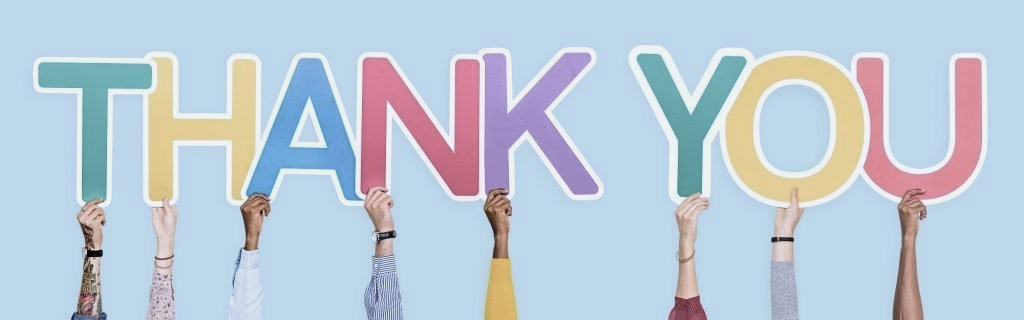